Fontbonne University Individualized Supervised Practice Pathway (ISPP)
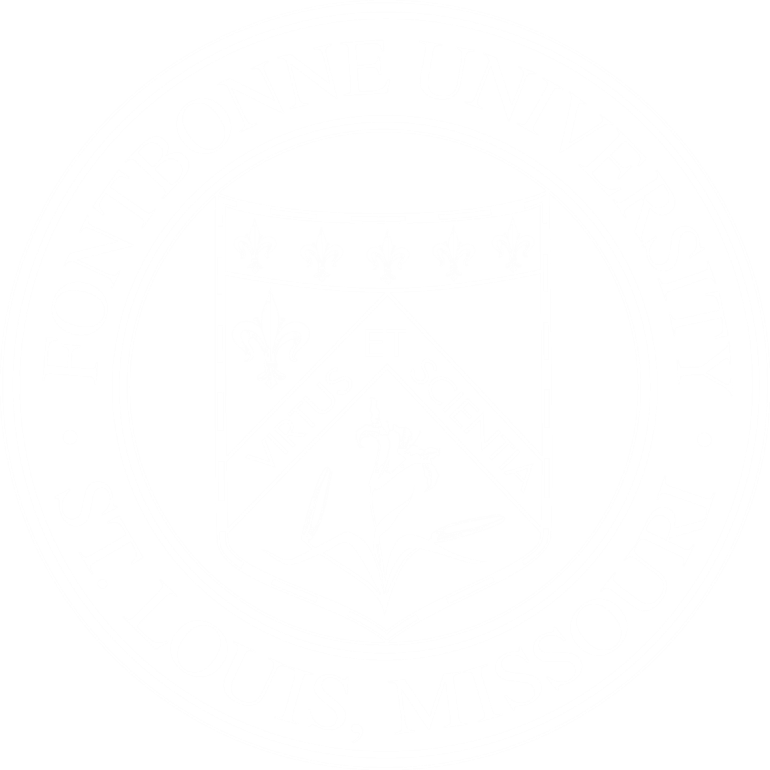 Dena B. French, MFN, RD, LD
ISPP Program Director
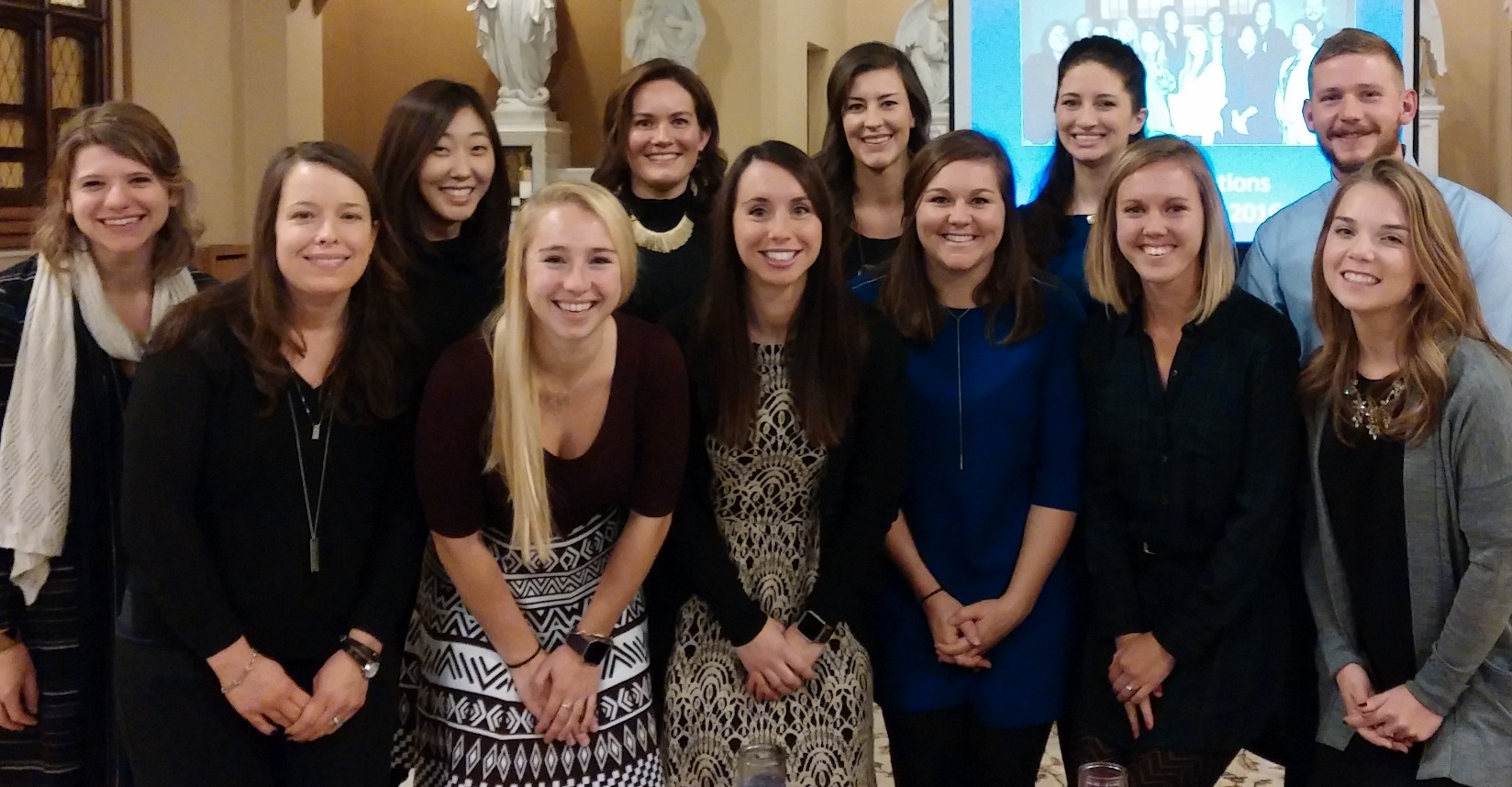 The Graduating ISPP Class of 2016
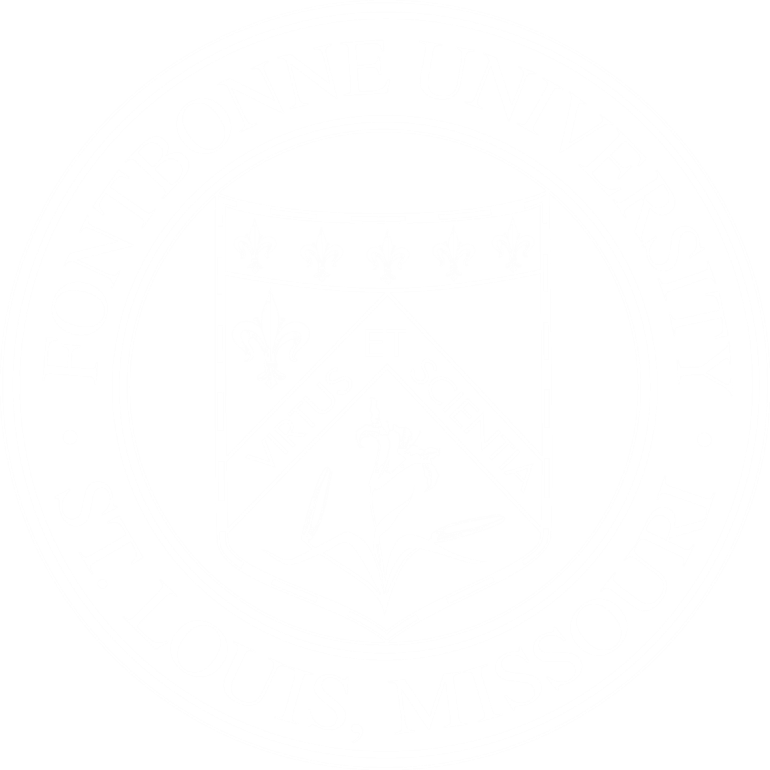 Objectives
What is an ISPP?
Fontbonne’s ISPP
Campus “Tour”
Program overview & curriculum 
Supervised practice activities
Applying to the program
Requirements
Timeline
FAQ’s
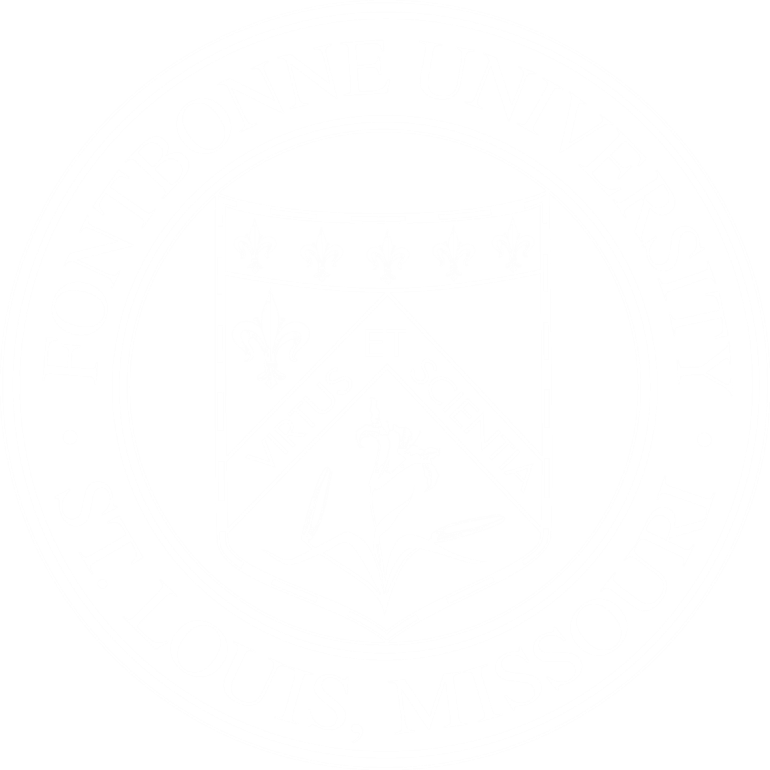 What is an ISPP?
ACEND Accredited Program
Created in 2011 to address the number of unmatched, qualified students
ISPPs increase the number of internship positions
Current DI match rate is 50 – 55% nationwide
In April 2016, there were 2407 unmatched students
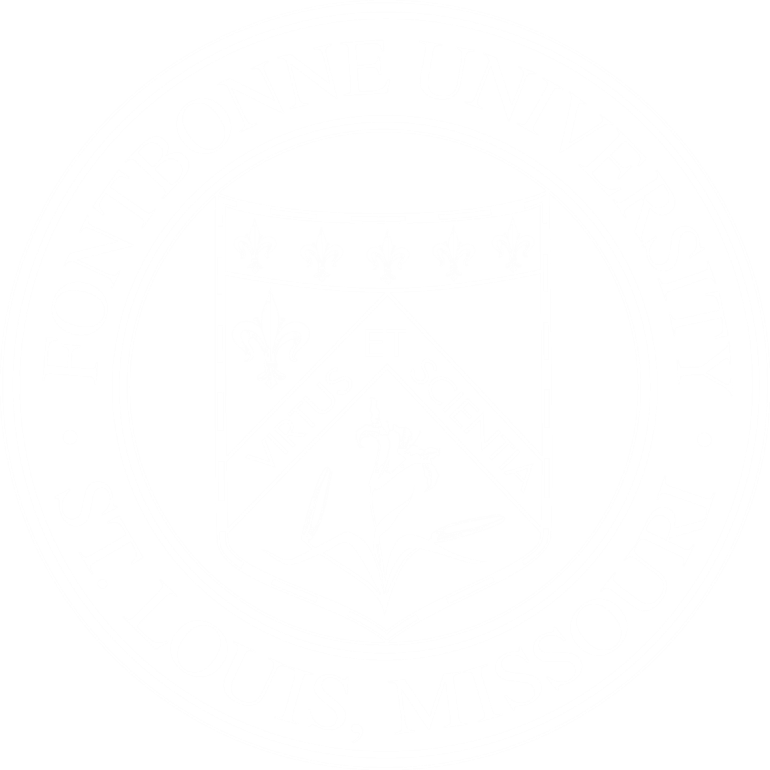 What is an ISPP?
Meets the same standards as other supervised practice programs (DI’s)
ISPP interns…
Complete a minimum of 1200 supervised practice hours
Meet each of the core competencies for the RD (CRD’s)
Are eligible to sit for the RD/N exam upon successful completion
What’s the difference??
Must receive a “No Match” to apply
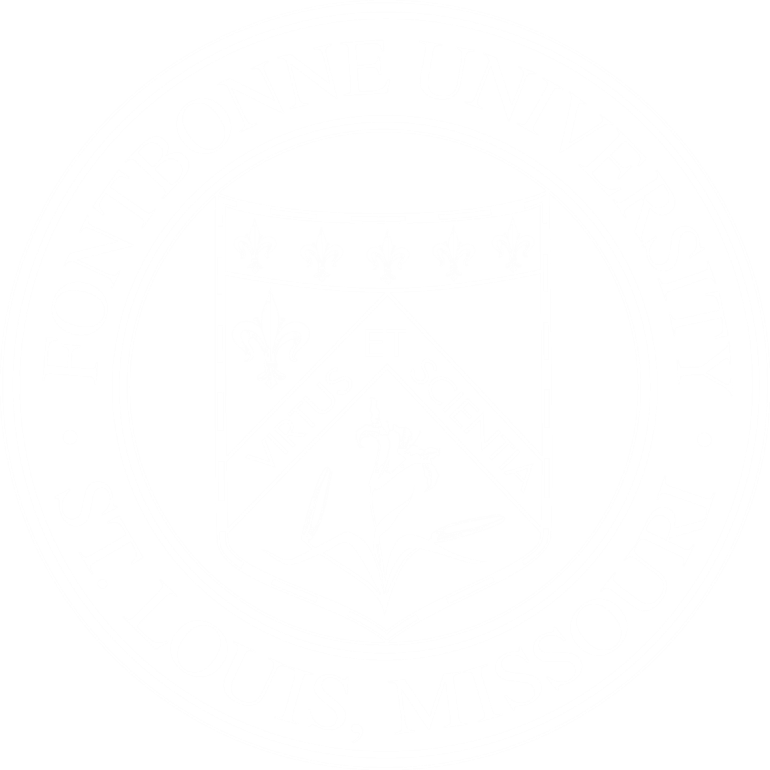 The ISPP at Fontbonne University
Accepts 12 qualified, unmatched students per year
Interns have come from all over the US including Texas, California, New York, and Washington
Takes ~19 months to complete
Includes a Master of Arts in Family & Consumer Sciences
Program focus: health communication studies
We are not a distance program
Relocation to the St. Louis, MO area is required
All preceptors and sites are arranged for you
Location
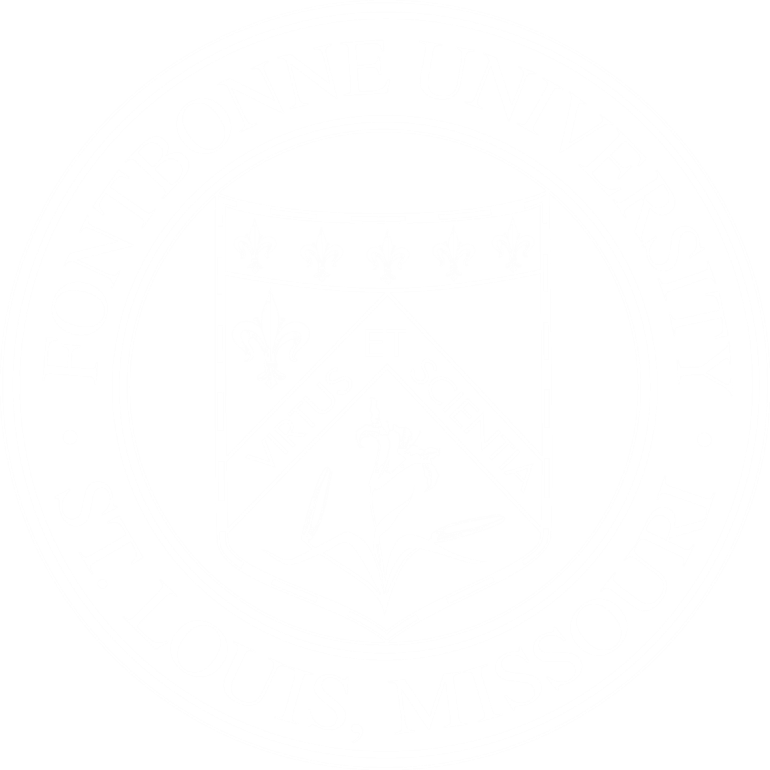 Fontbonne’s Mission
“Fontbonne University, a Catholic institution sponsored by the Sisters of St. Joseph of Carondelet, is committed to the common good through the daily pursuit of transformative education, inspiring students to become global citizens who think critically, act ethically and serve responsibly.”

(Fontbonne University, 2016)
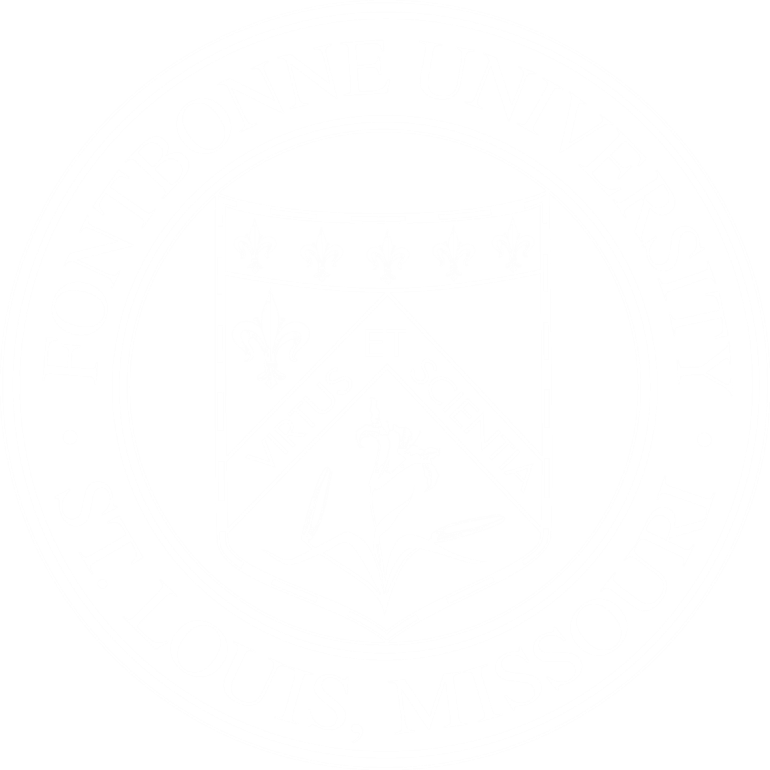 Fontbonne Facts
Established in 1923 by the Sisters of St. Joseph of Carondelet
Originally an all-women’s college
Located in Clayton, St. Louis County, Missouri 
Private, Non-profit, Catholic, Co-ed, Liberal Arts
Offers 42 undergraduate majors; 17 graduate programs
Enrollment (as of Fall ‘16): 1526
Undergraduate: 1105 (82% full time; 6% distance)
Graduate: 608 (45% full time; 32% distance)
Student diversity: 31%
Represents 28 countries
Faculty: 229; 76% of full-time faculty hold a Ph.D. or the highest degree in their field
Alumni: 19,315
(Fontbonne University, 2016; NCES, 2016)
Why the ISPP at Fontbonne?
Small campus and program = personal attention
Form relationships with other students, staff, and faculty
Similar experience to a traditional DI + Master’s program
Unique program focus stands out on resume
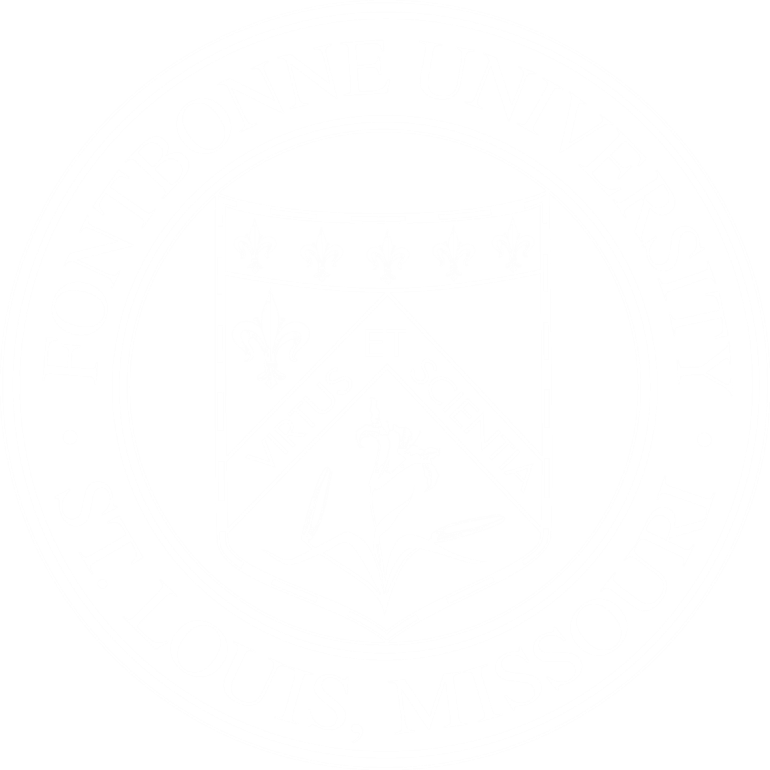 Meet the FCS Department Staff & Faculty
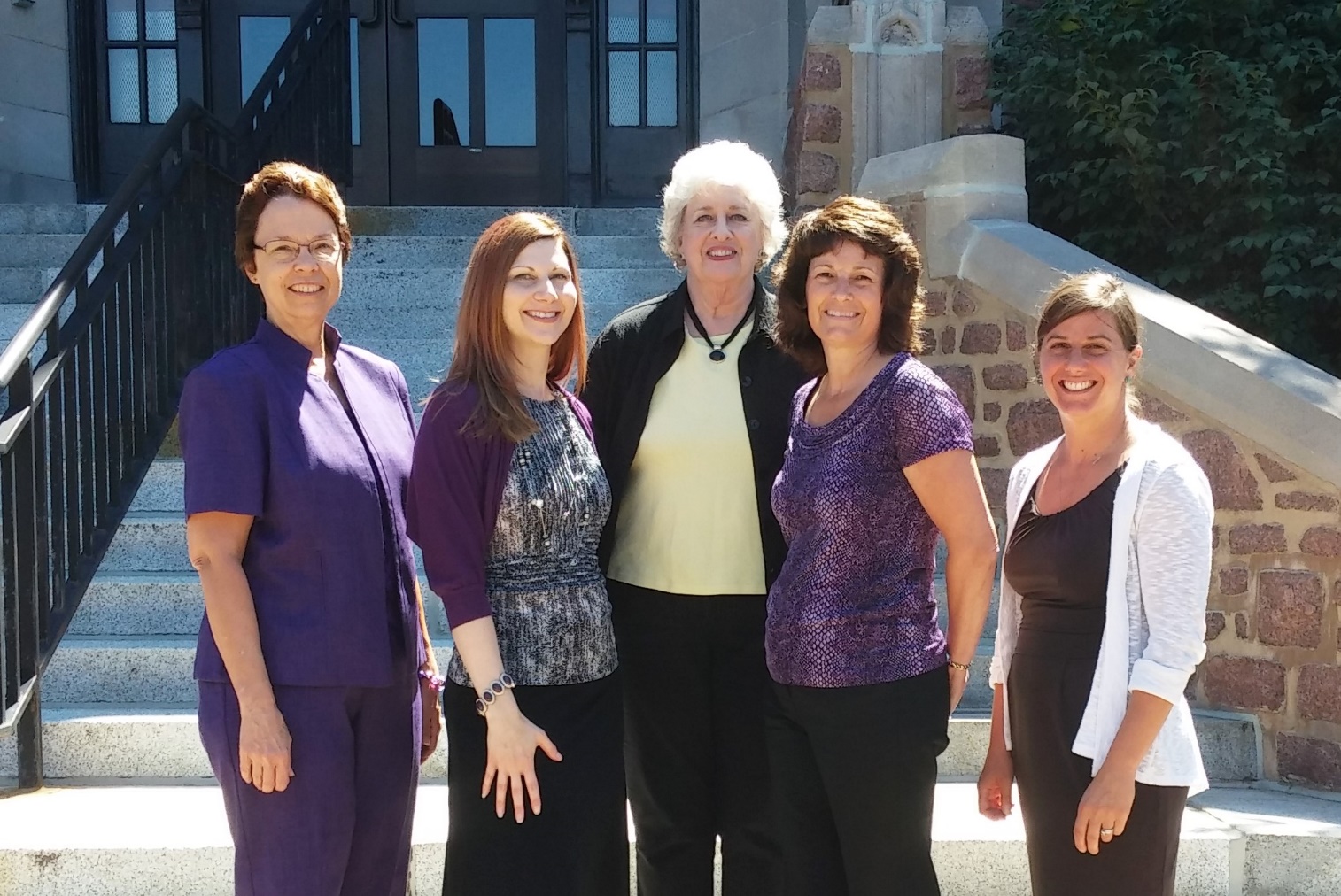 Left to right: Mary Beth Ohlms (department chairperson), Dena French (DPD/ISPP director),  Vickie Logston (department assistant), Jaimette McCulley (graduate program director), & Jamie Daugherty (instructor)
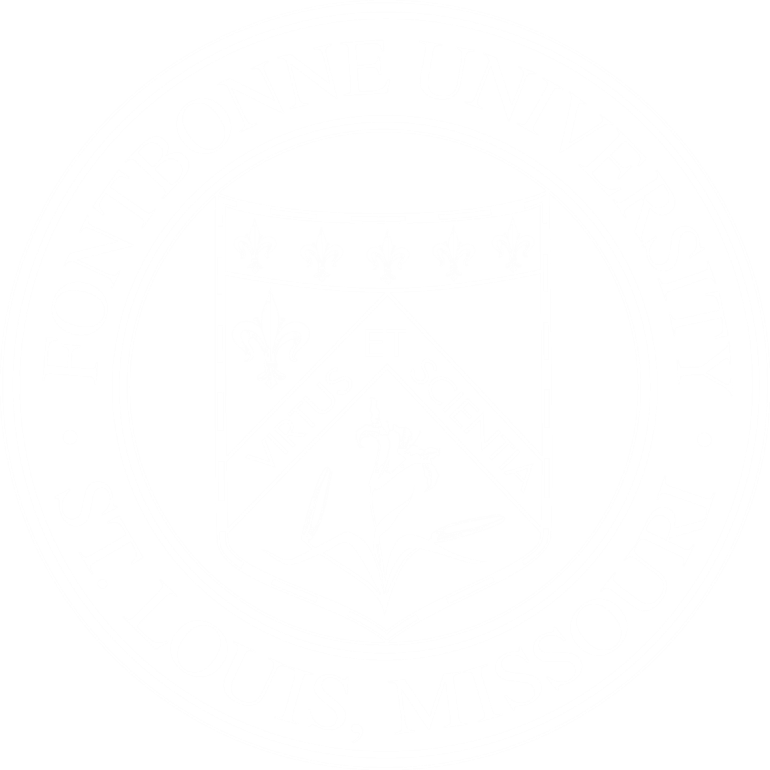 Fontbonne’s Campus
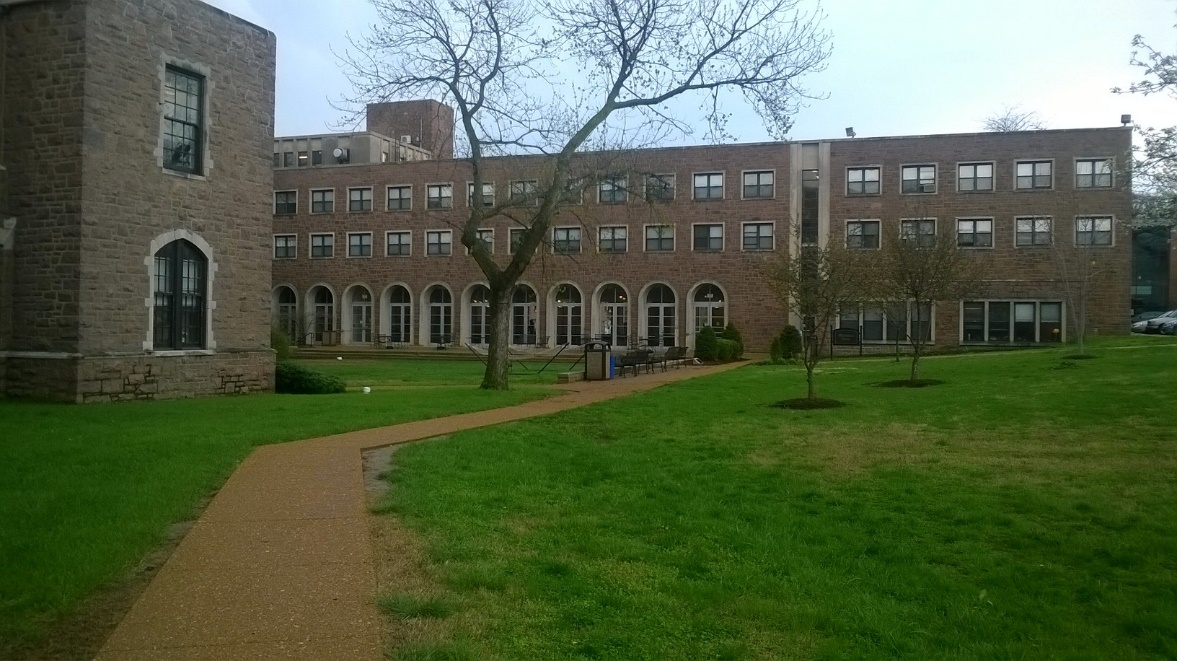 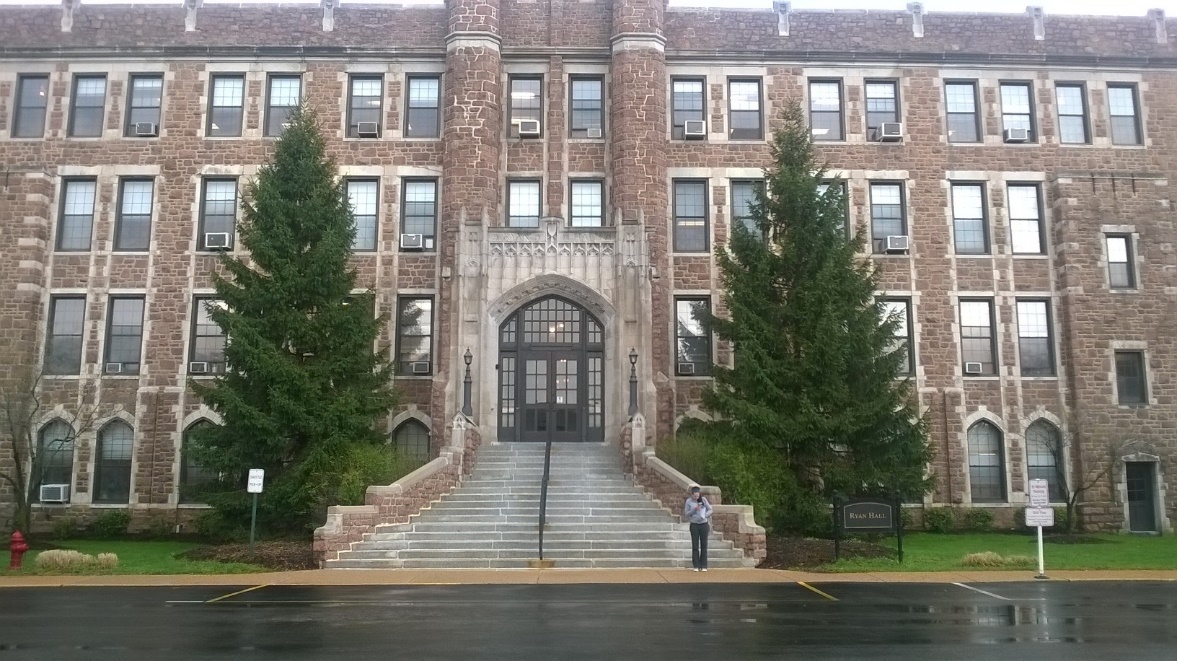 [Speaker Notes: Fontbonne is a small Catholic university. We have about 2000 students total, with a student to faculty ration of 11:1. This provides for relationship building and one to one attention between students and faculty.]
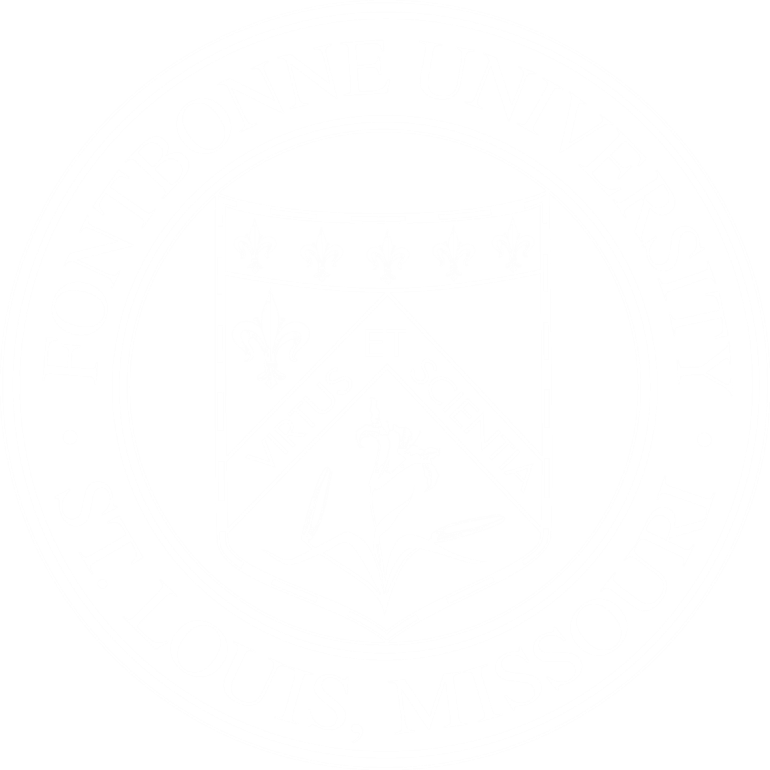 Fontbonne’s Campus
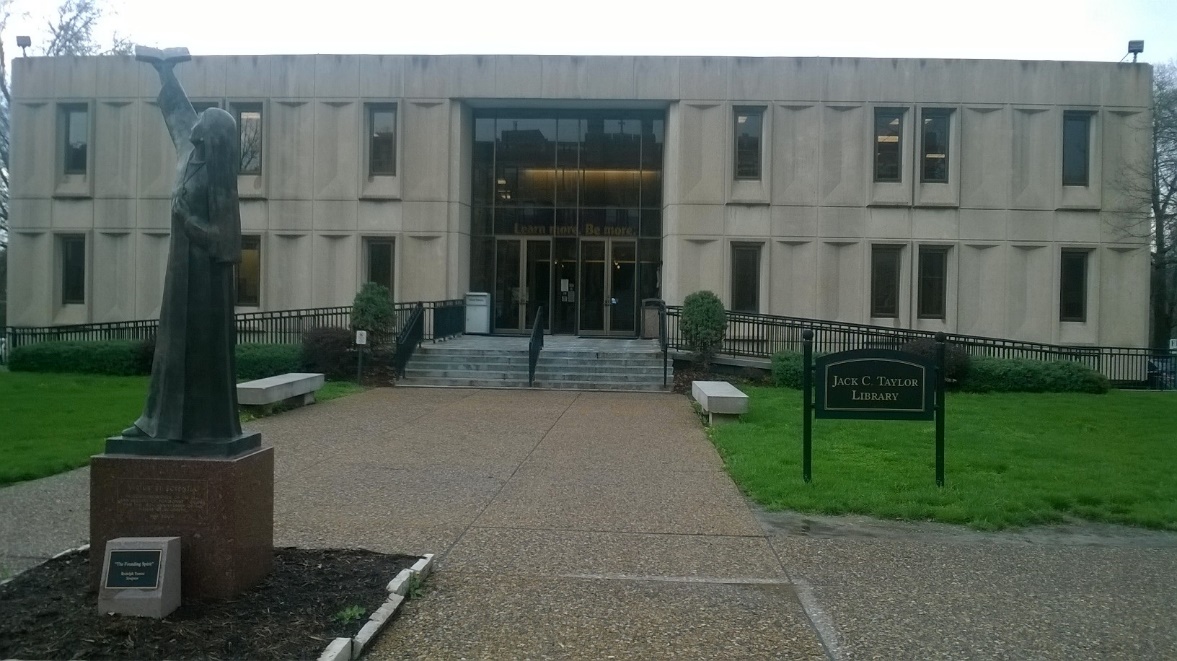 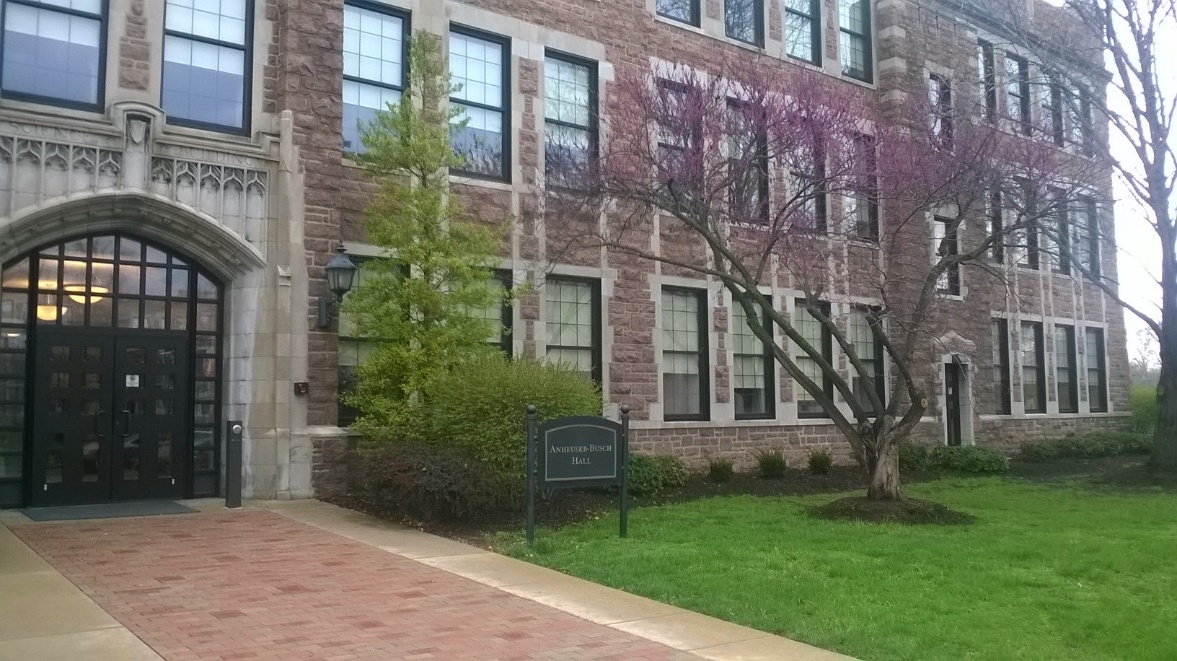 [Speaker Notes: Top picture: library
Bottom picture is Anheuser Busch hall, where the FCS department is housed.]
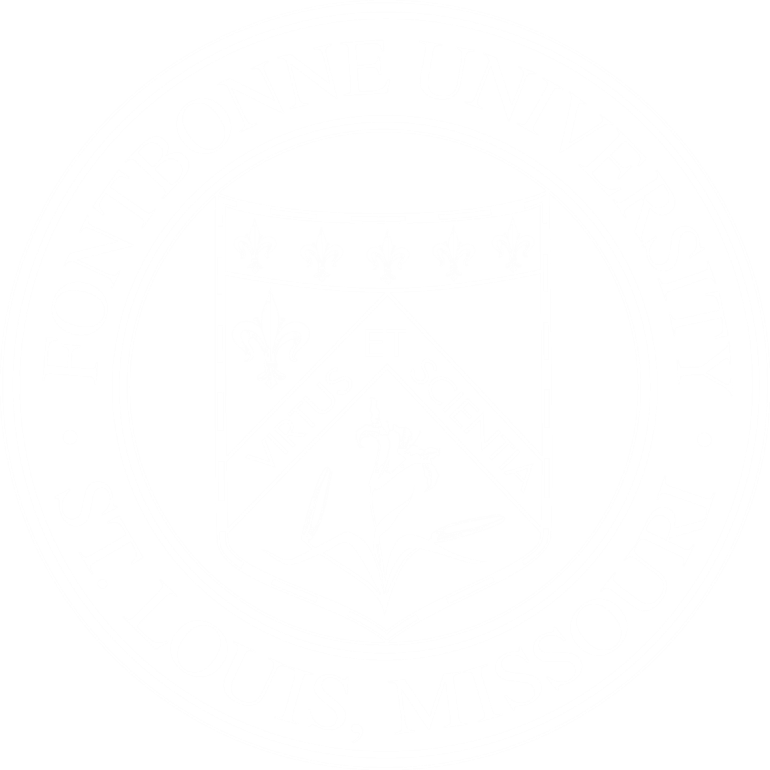 Fontbonne’s Campus
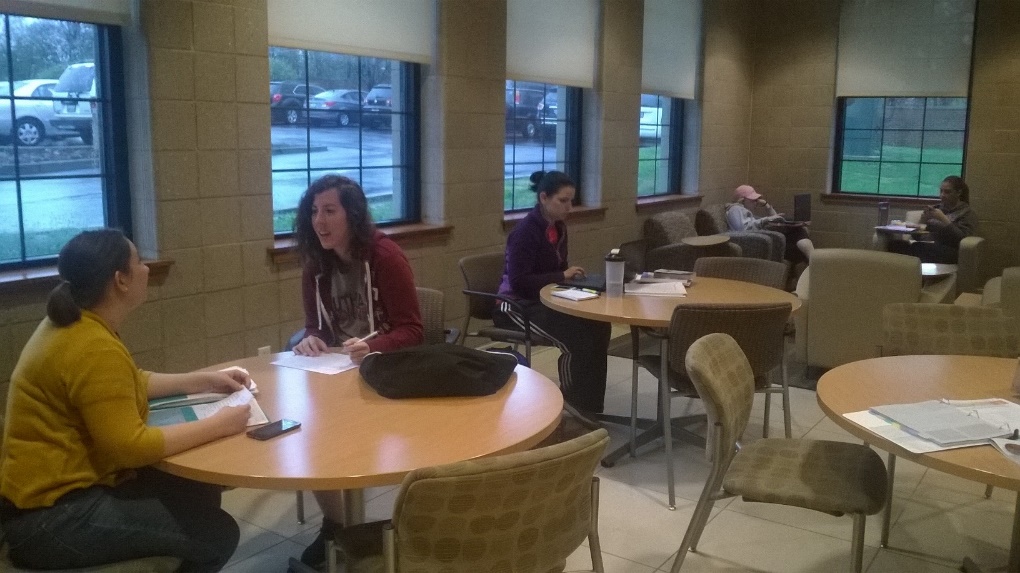 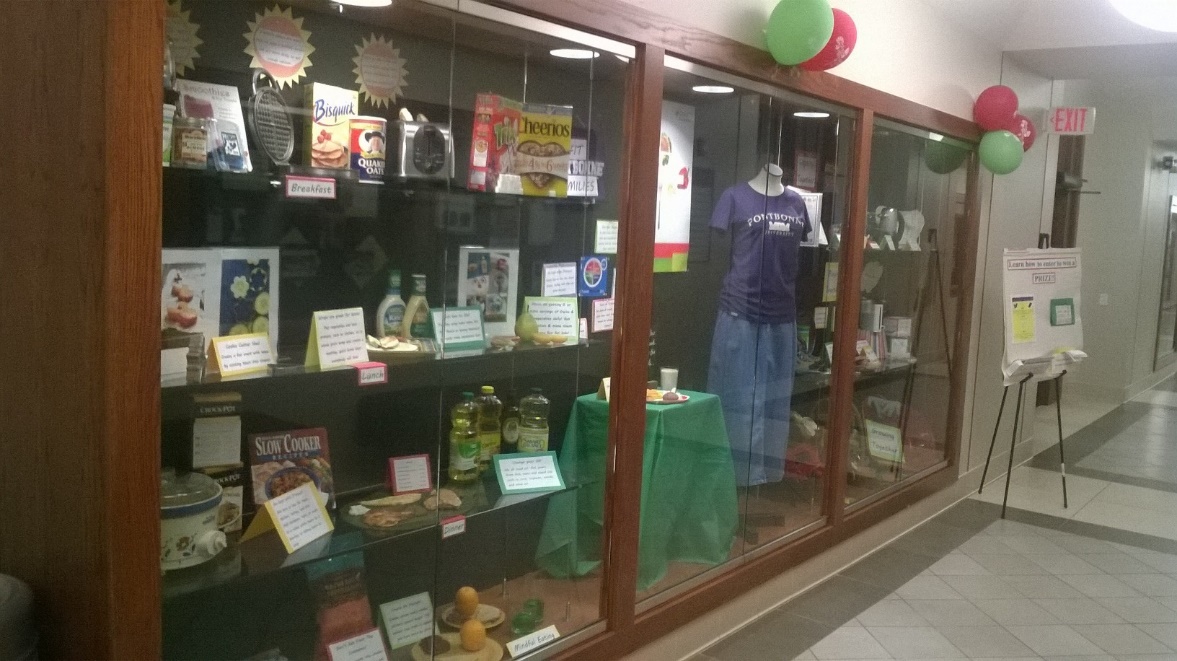 [Speaker Notes: Top: student lounge area
Bottom: National Nutrition Month display by junior dietetics students]
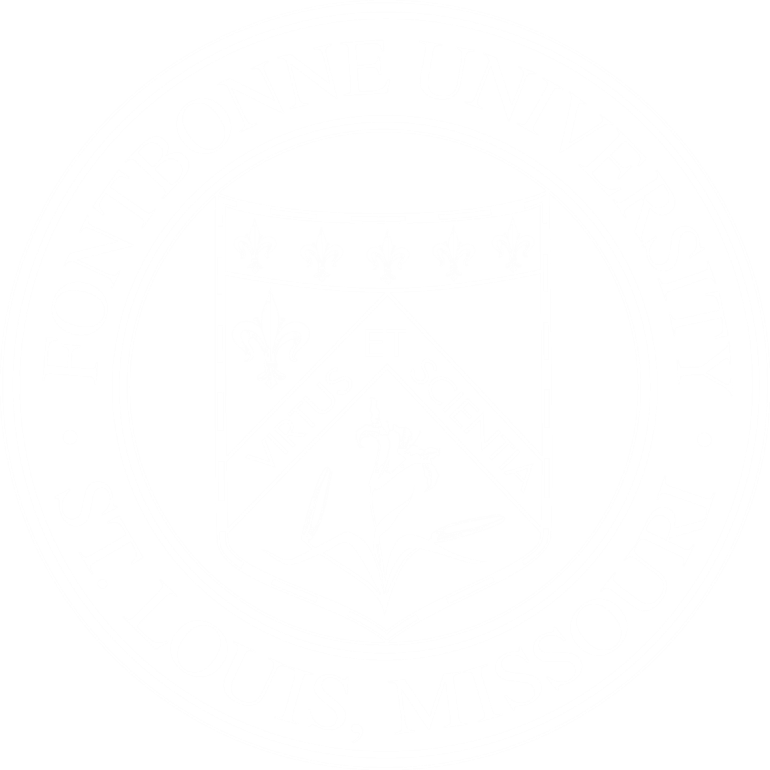 Fontbonne’s Campus
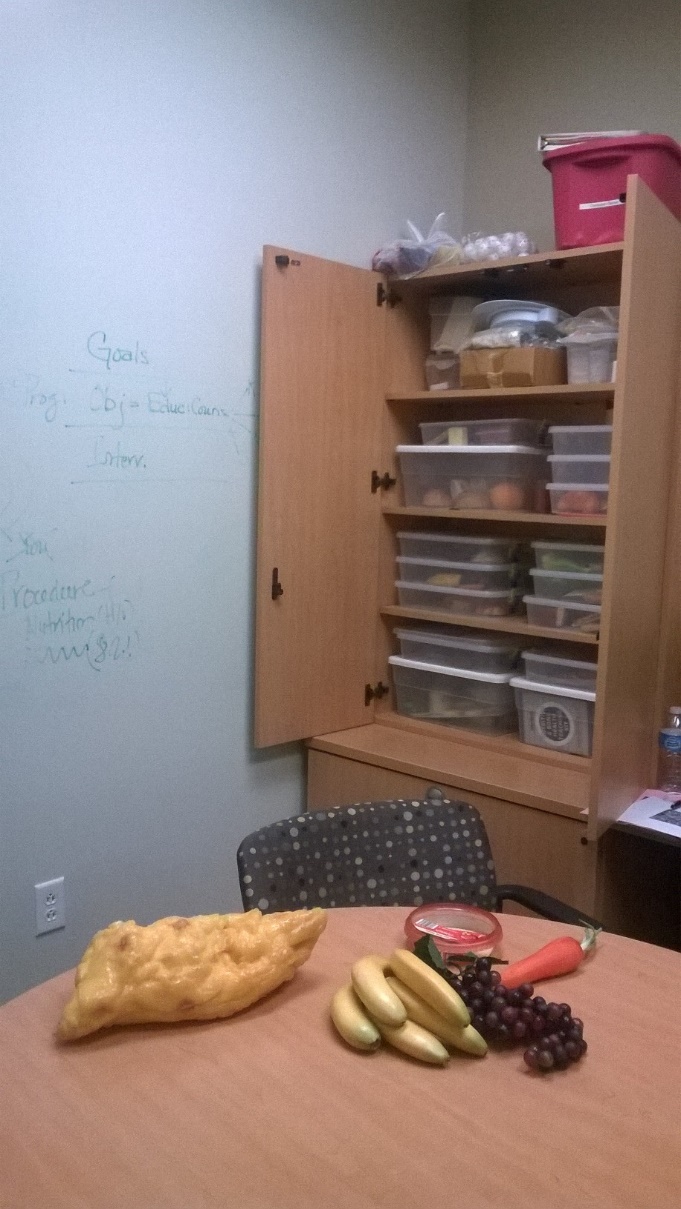 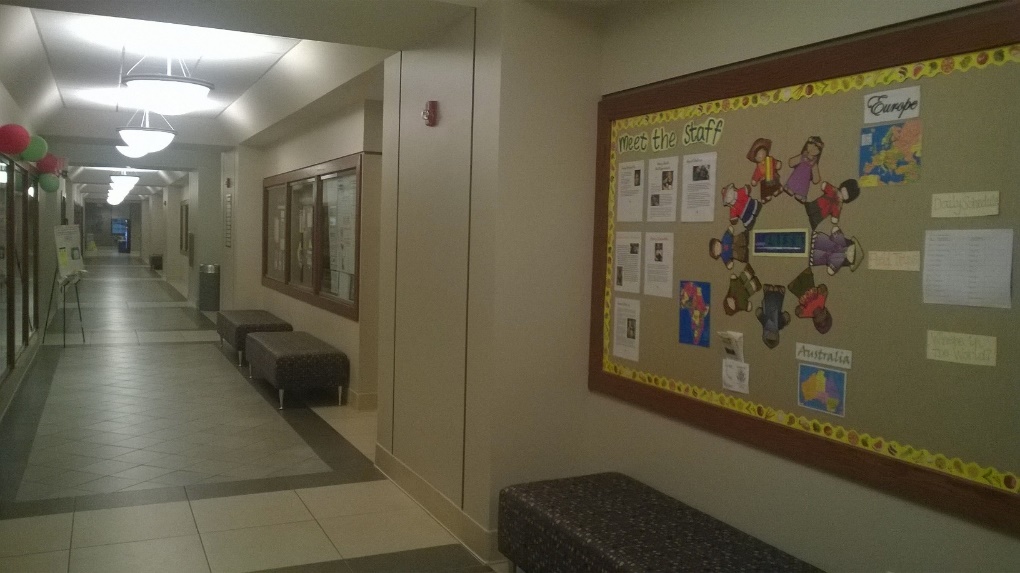 [Speaker Notes: Left: counseling/consultation room for practice counseling sessions]
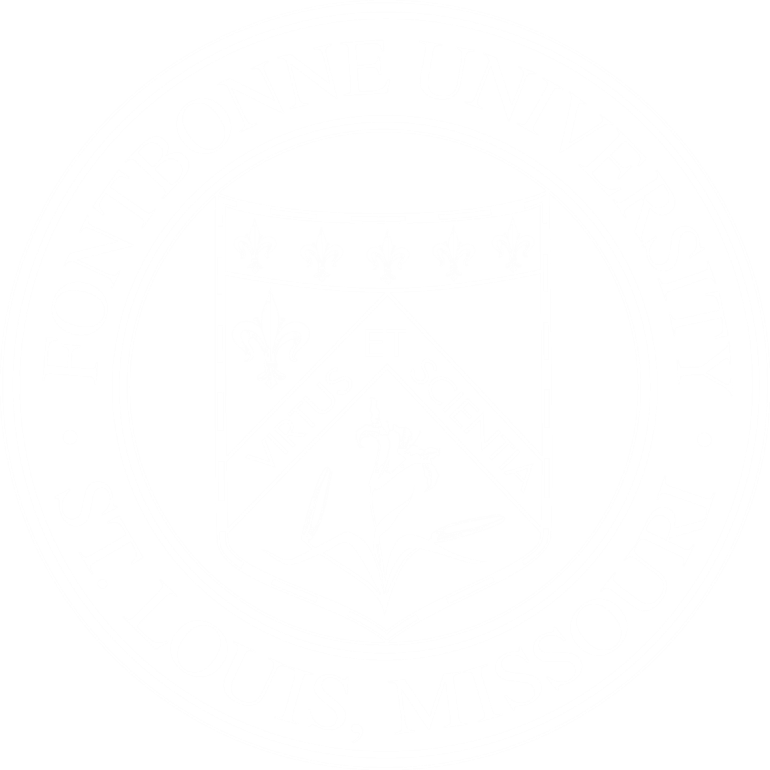 Fontbonne’s Campus
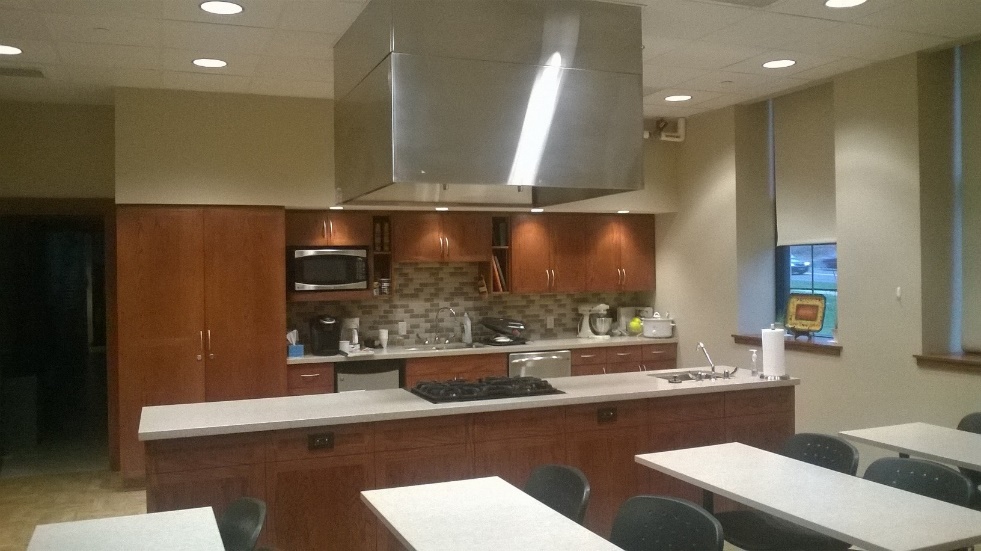 [Speaker Notes: Food science demo and laboratory]
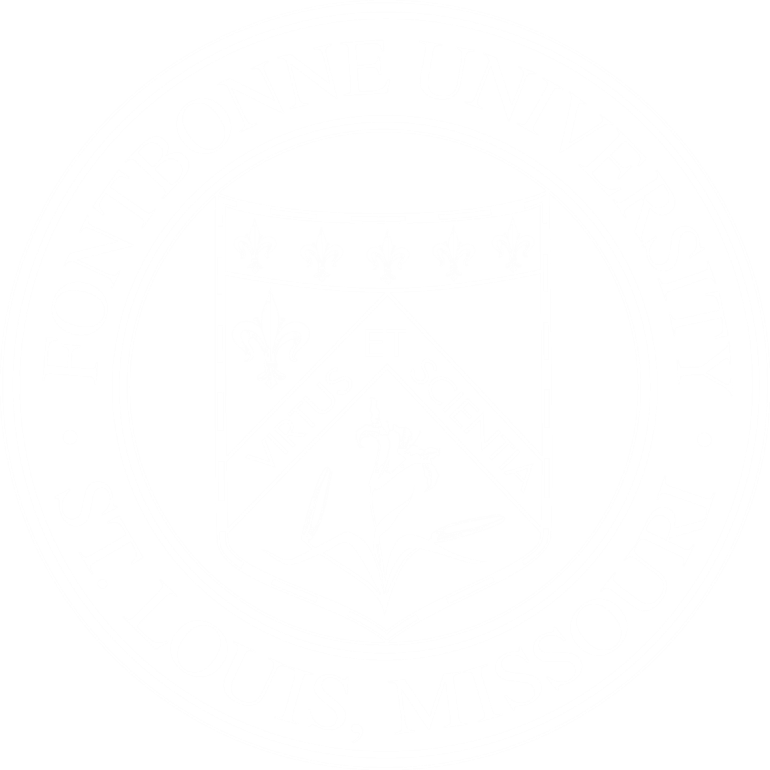 Living in St. Louis
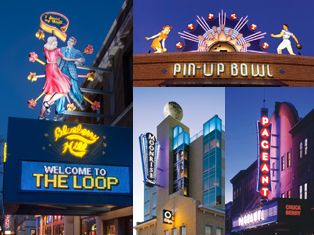 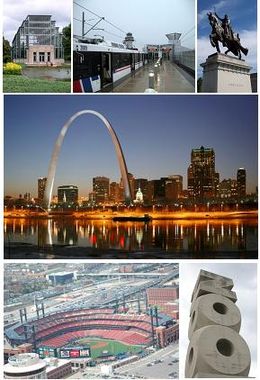 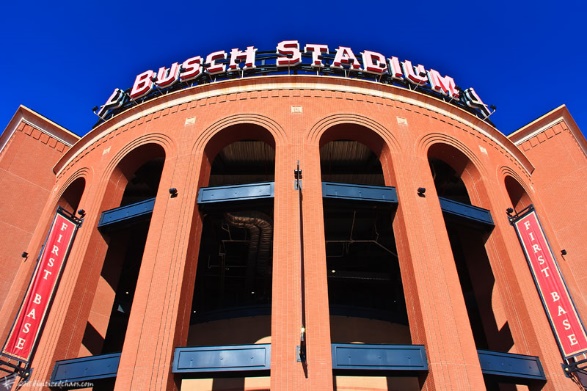 Sports
Recreation
FREE attractions
Food!
[Speaker Notes: St. Louis has something to offer every interest!]
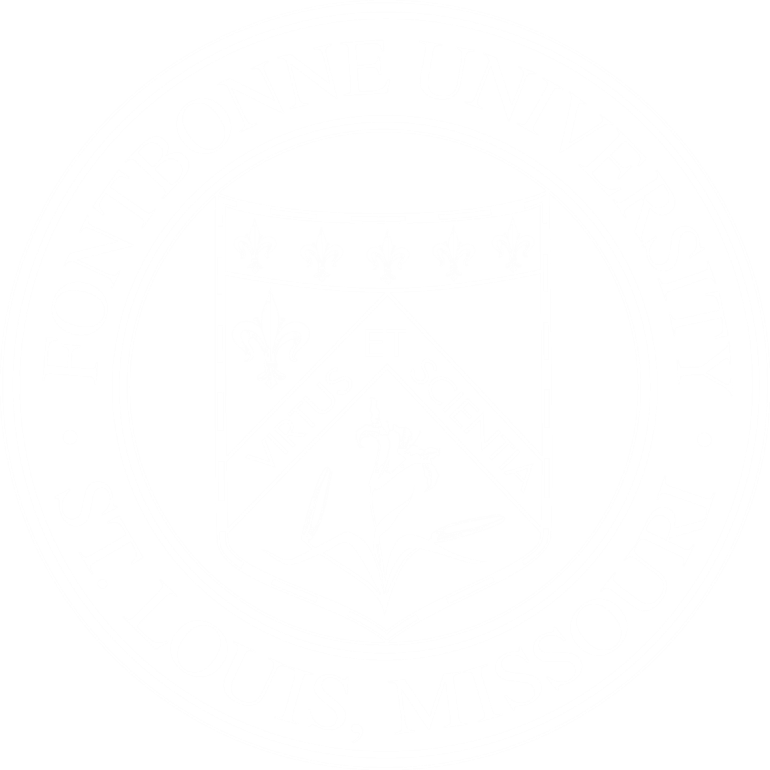 Fontbonne University ISPPProgram Overview
*At least 80 supervised practice hours are built into the first Summer, Fall and Spring semesters via program organized activities. Interns may exceed this by completing additional volunteer activities of their choice (max of 40 hours) in order to earn time off, which can be used toward sick and personal days during supervised practice.
[Speaker Notes: Overview of the program.]
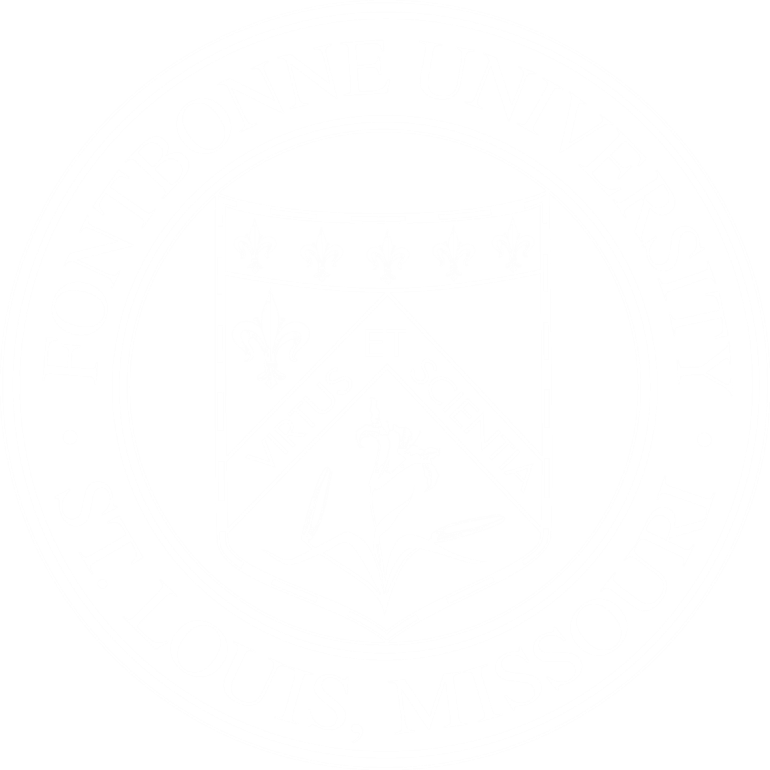 Year One:Graduate Coursework & Pre-Supervised Practice
Semesters 1 – 3 include core coursework
Pre-supervised practice experiences built into fall & spring semesters
Catering event
Counseling/Education experience
Community wellness intervention
Field trips/other learning experiences
MNT simulation seminar to review and boost skills

Many required assignments & projects accumulate supervised practice hours
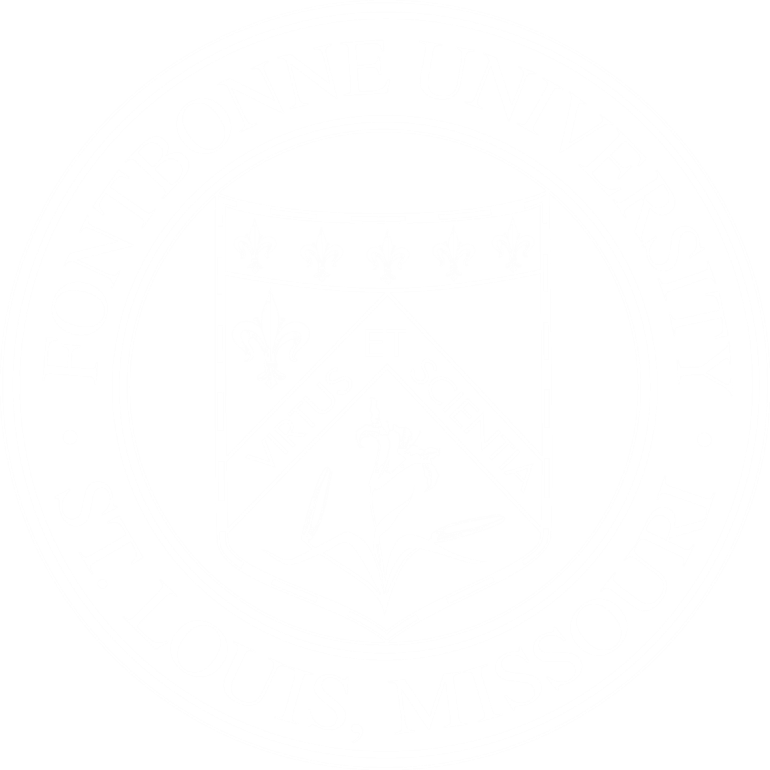 MA in FCS Required Concentration Courses
Framing Critical Issues in FCS 
Advocacy and Public Policy:  Addressing a World in Need 
Globalization and the Human Condition 
Leadership Development for Professional Practice 
Applied Health Behavior to Enhance Health Outcomes 
Interpreting and Translating Science for Consumers 
Contemporary Applications for Health Communication 
Statistical Methods for Research 
Elective: Ethical Implications for Health Communication  OR Cultural Competence in Health Communication 

Course descriptions can be found on our website
[Speaker Notes: The MA in FCS is a unique program that offers courses related to communicating health information to patients/clients and influencing health outcomes. Course descriptions can be found on our website.]
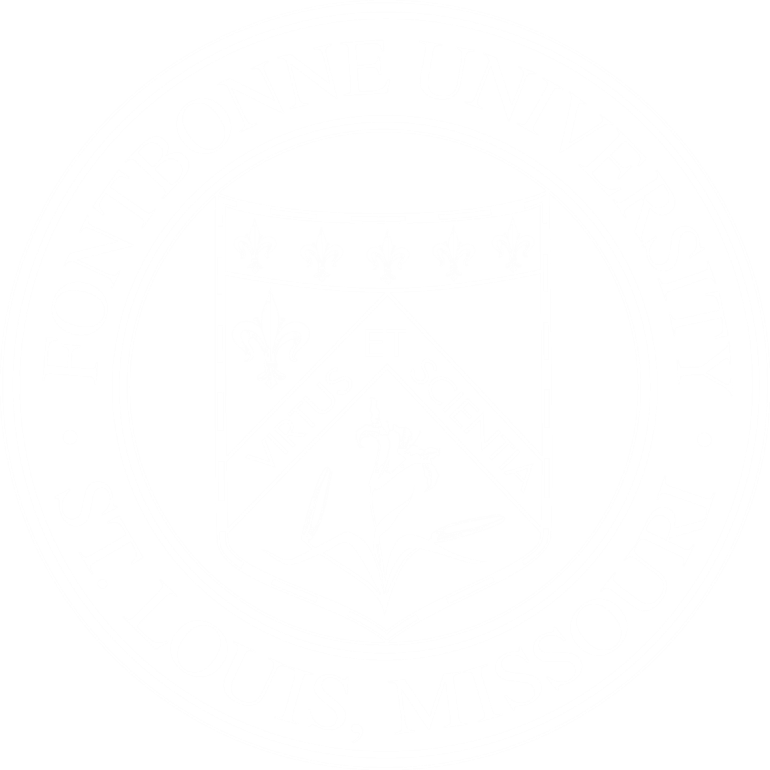 Year One: Pre-Supervised Practice
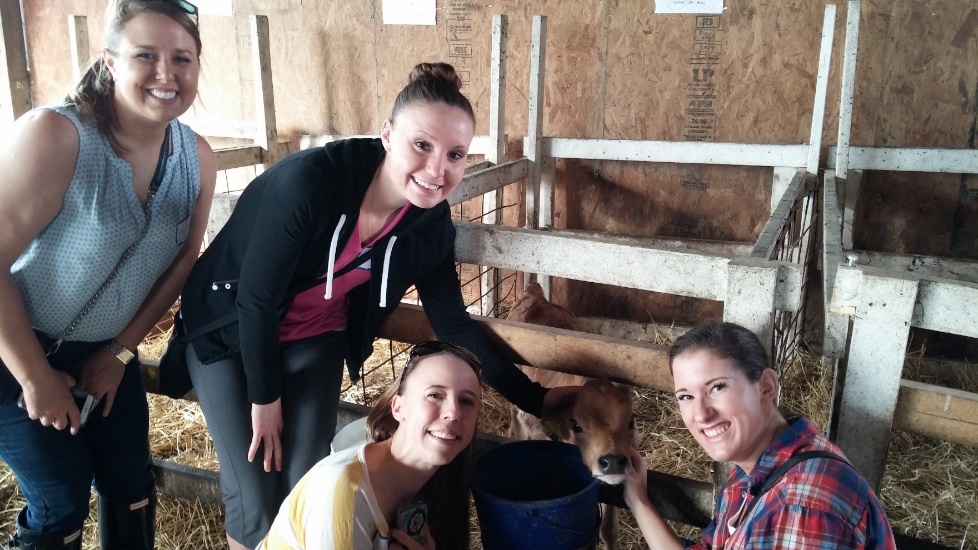 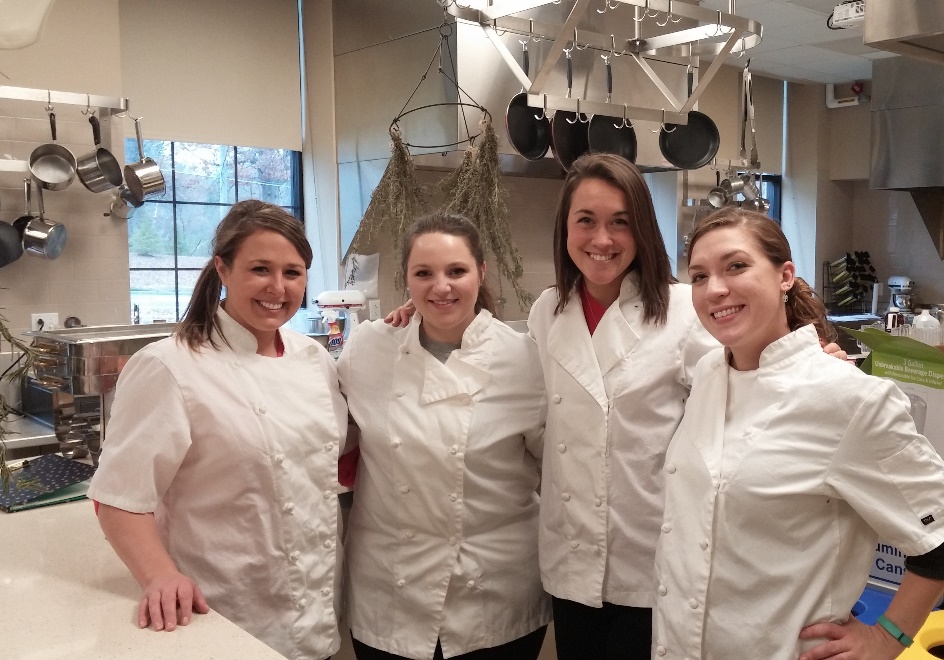 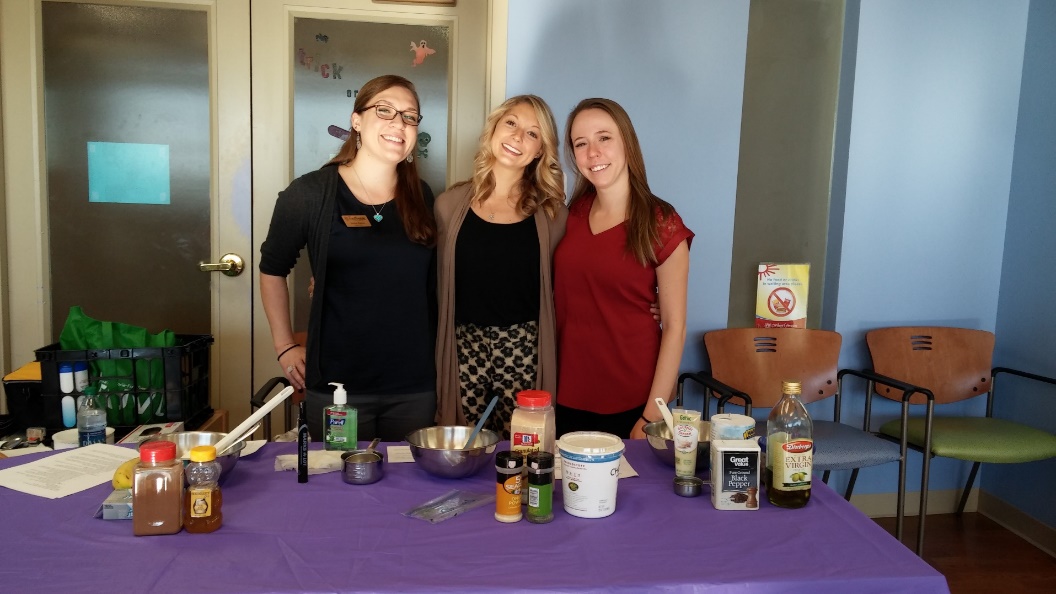 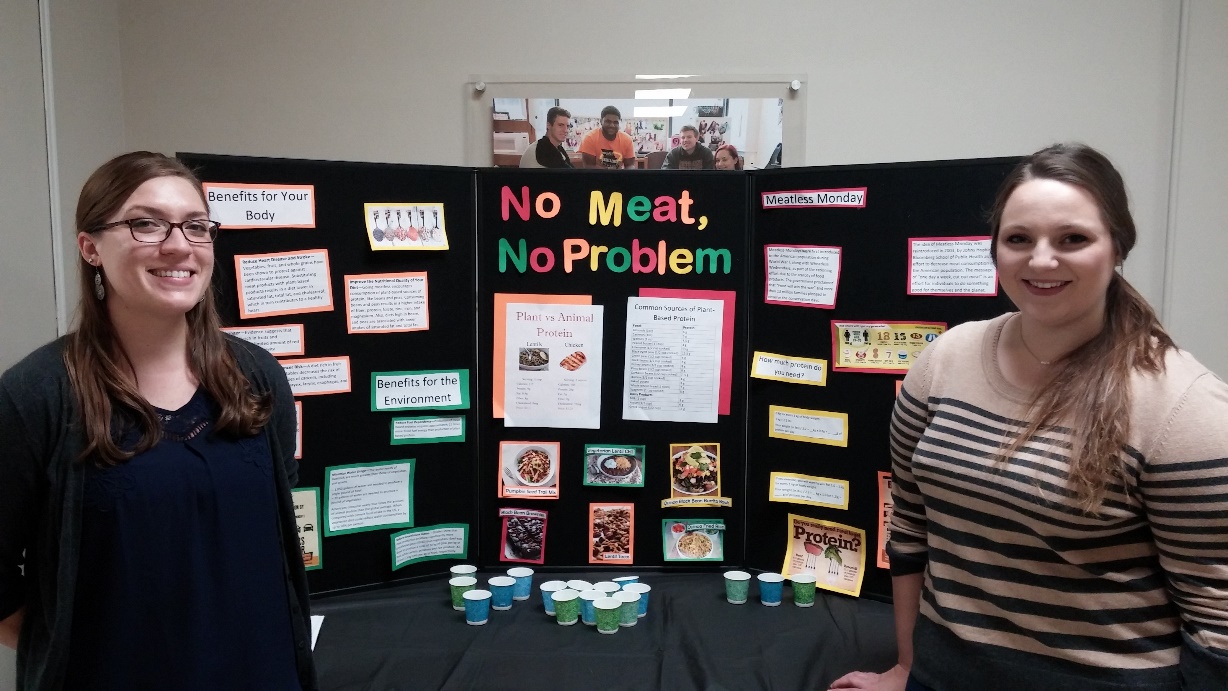 [Speaker Notes: Examples of activities during graduate school:
Dairy Farm Tour
Fontbonne community wellness intervention event
Catering event
Food demo and lesson for patients and families at a pediatric medical office]
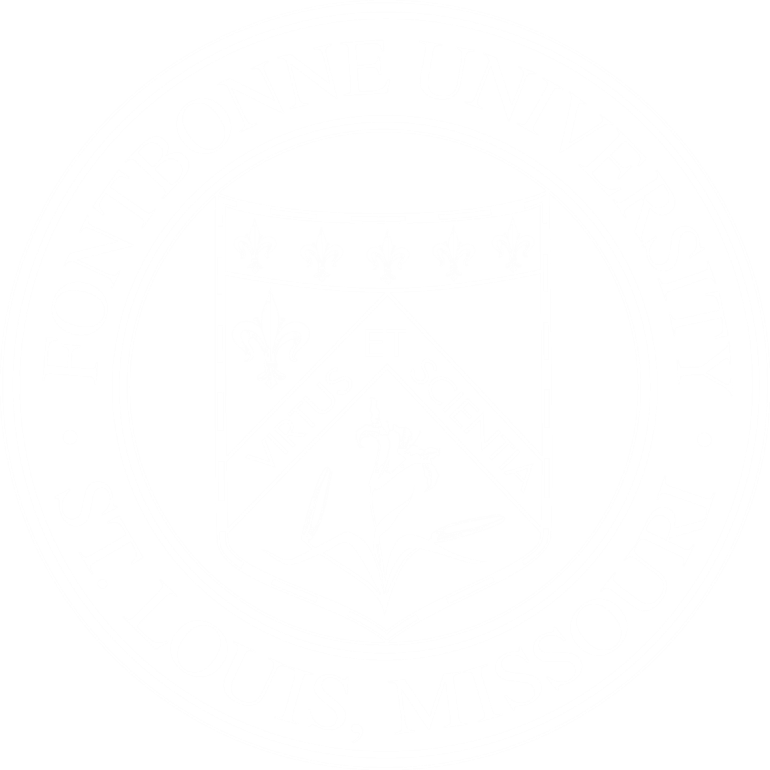 Year Two: Supervised Practice
Completed during final two semesters
Total of 30 weeks
10 – 12 weeks clinical
8 - 10 weeks food service management
8 - 10 weeks community
2 – 4 weeks electives/special interest rotations
Interns provide input on rotation selections to individualize the experience
[Speaker Notes: Supervised practice occurs between May and December of the second year. 
Exact # of weeks will vary from student to student
Each intern follows a unique path through supervised practice sites]
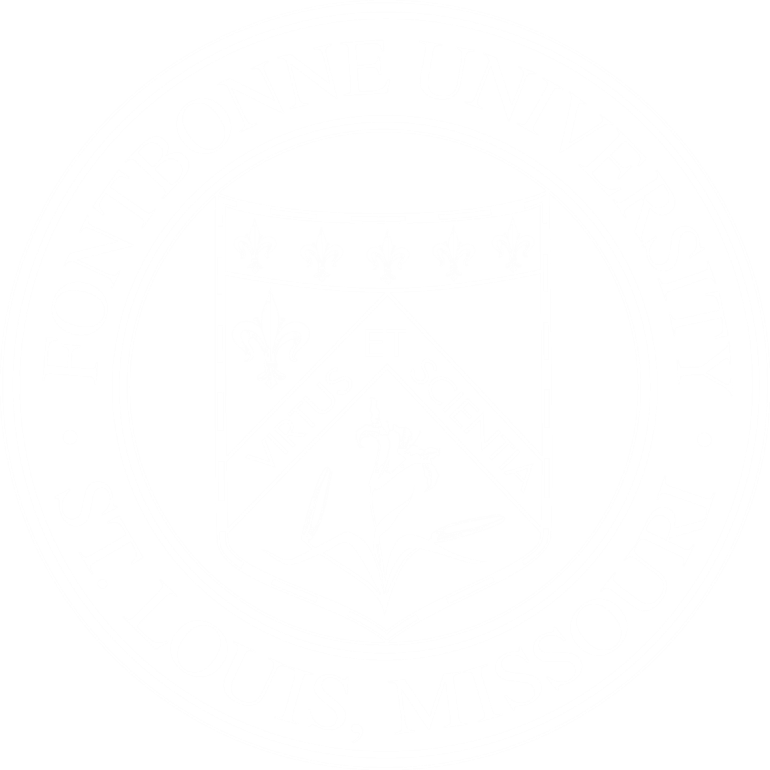 Clinical Rotation
Acute Care 
small, mid size and large 
facilities
Long term care / Rehab
Elective Sites
Cardiac Rehab
Dialysis
Outpatient Counseling
Outpatient Bariatric Surgery
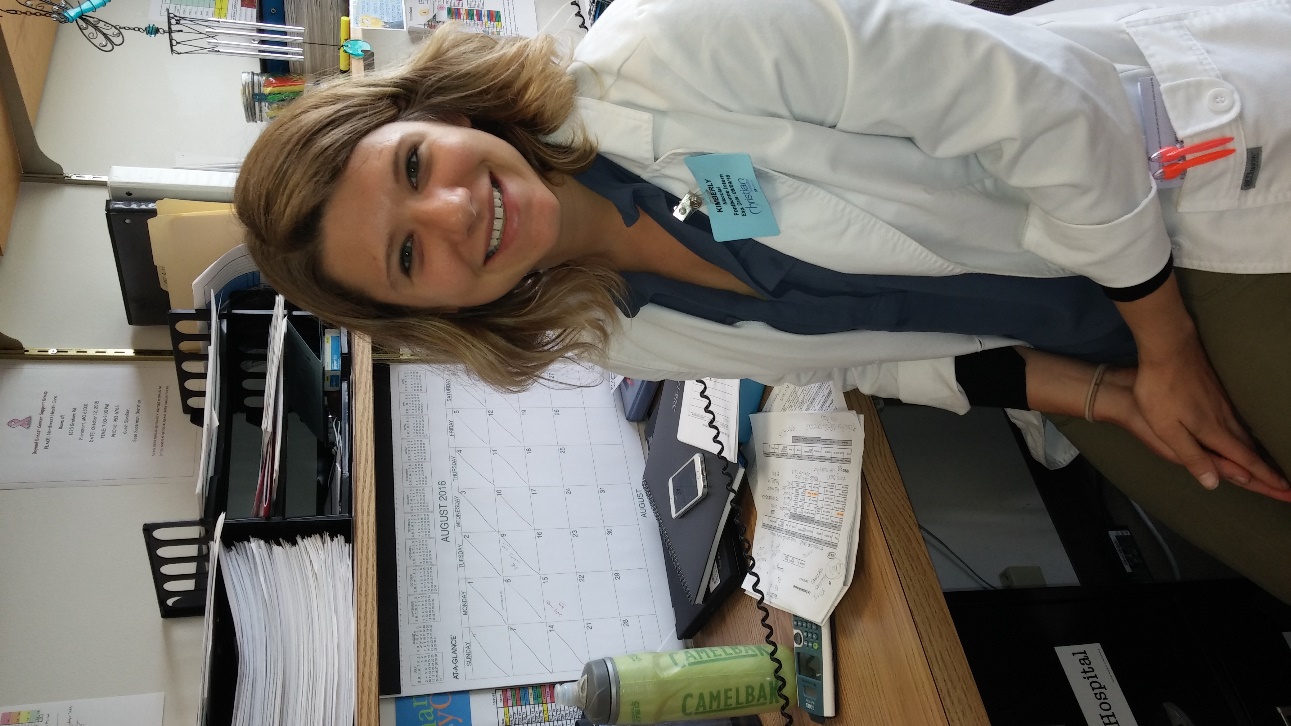 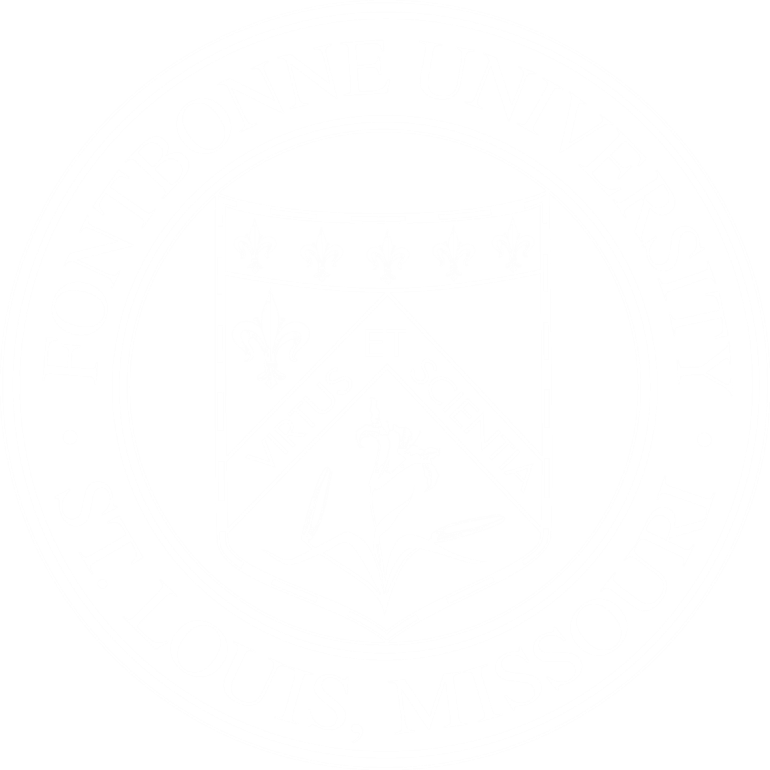 Food Service Management Rotation
Hospital Nutrition Services
Acute and Long Term Care
School Nutrition
K-12 & college/university
Elective sites
Grocery store/School of Cooking
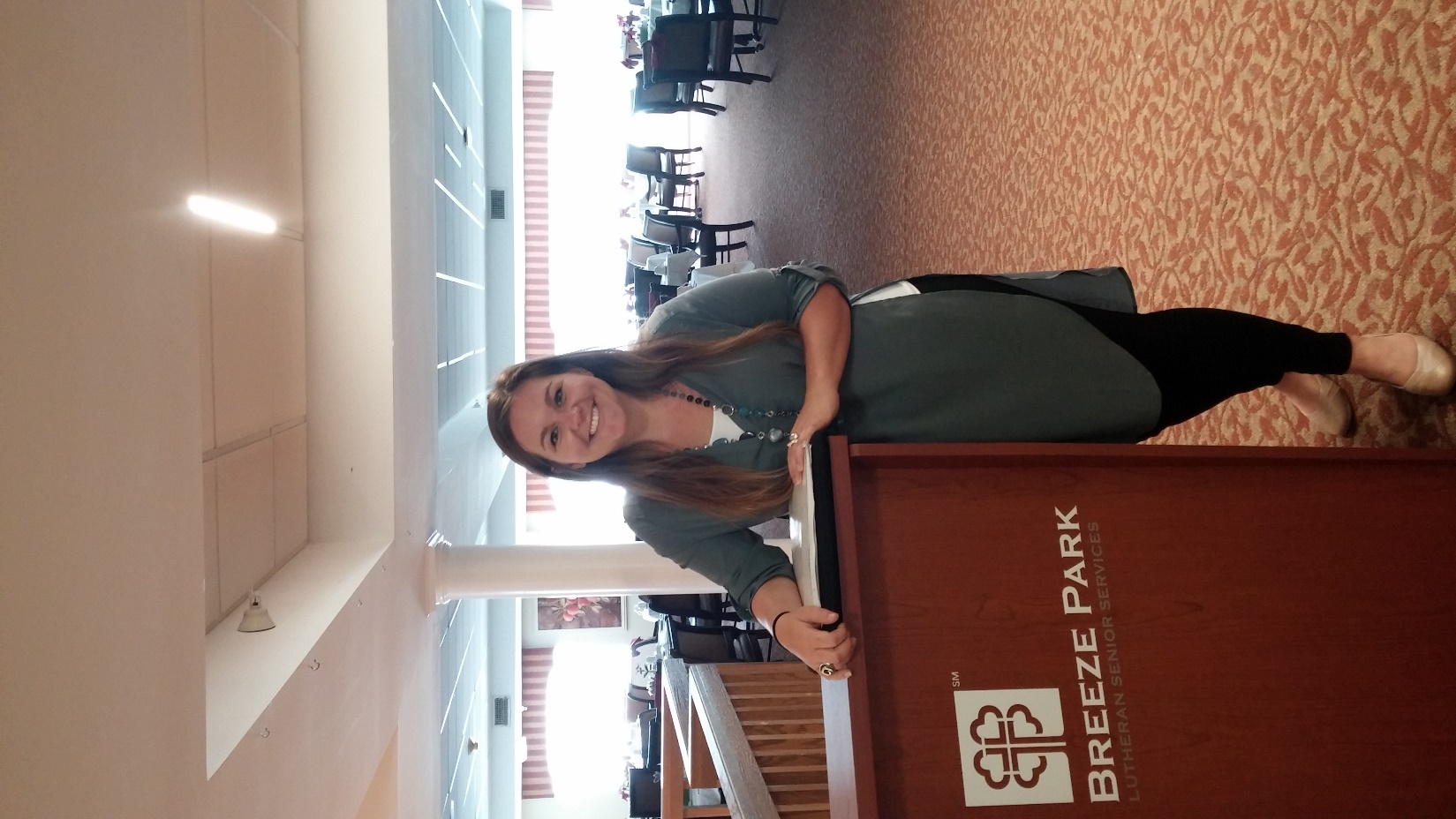 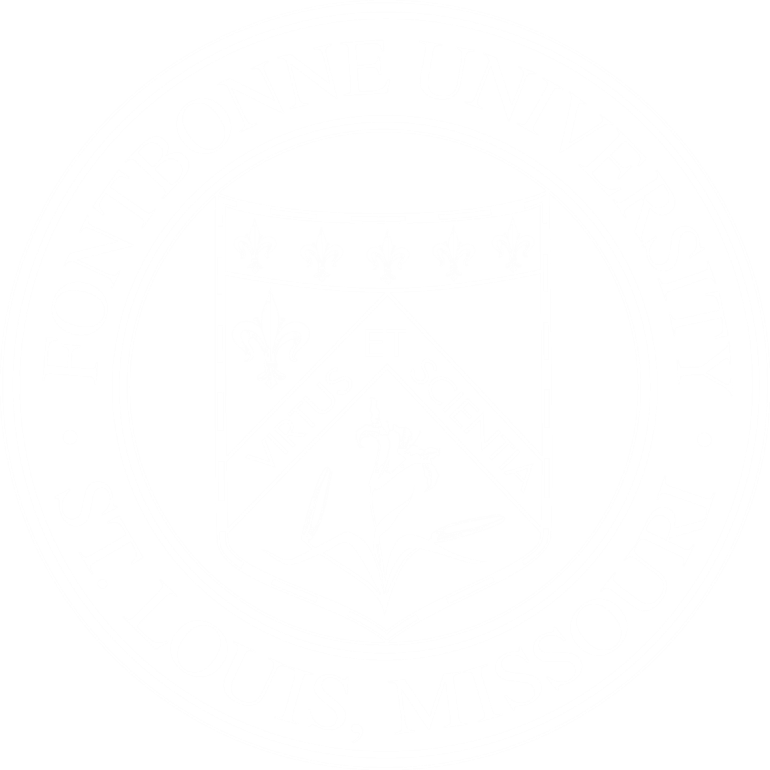 Community Nutrition Rotation
Local Outreach Programs
Agency on Aging
WIC
Cooking Matters
School Outreach & Youth Development
Public Health Department
Health Promotion & Disease Prevention Program
Private Practice
Outpatient
Worksite health & wellness
Community gardening/farming and education
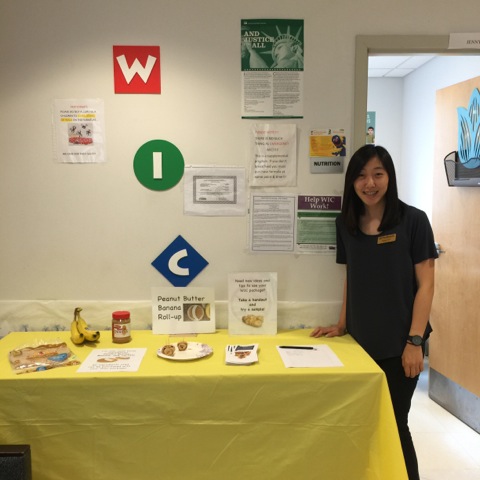 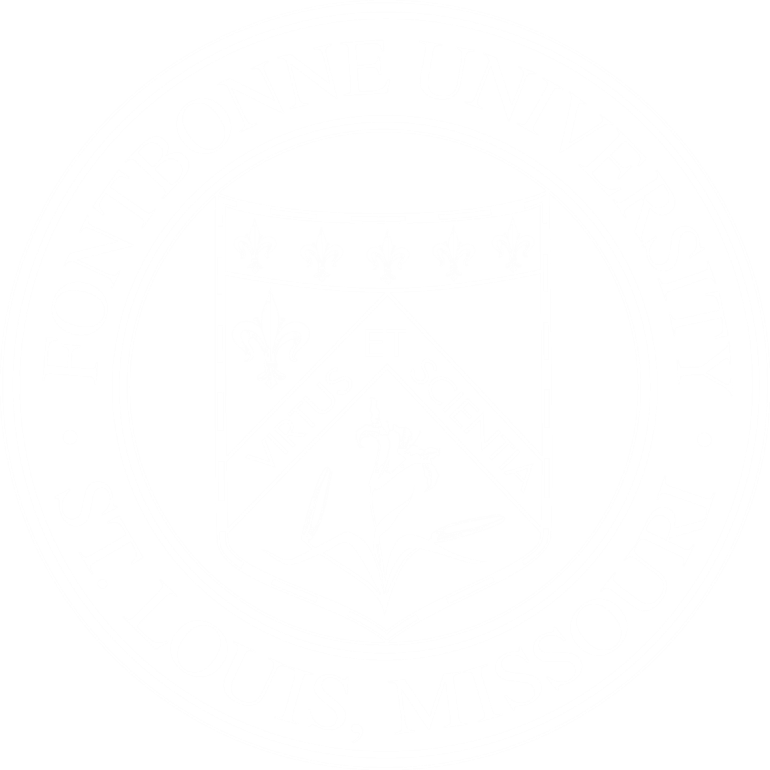 Electives/Special Interest
Extended rotations in any area
Sports/Fitness
Holistic Health
Private Practice/Business

Sites can be added based on student contacts!
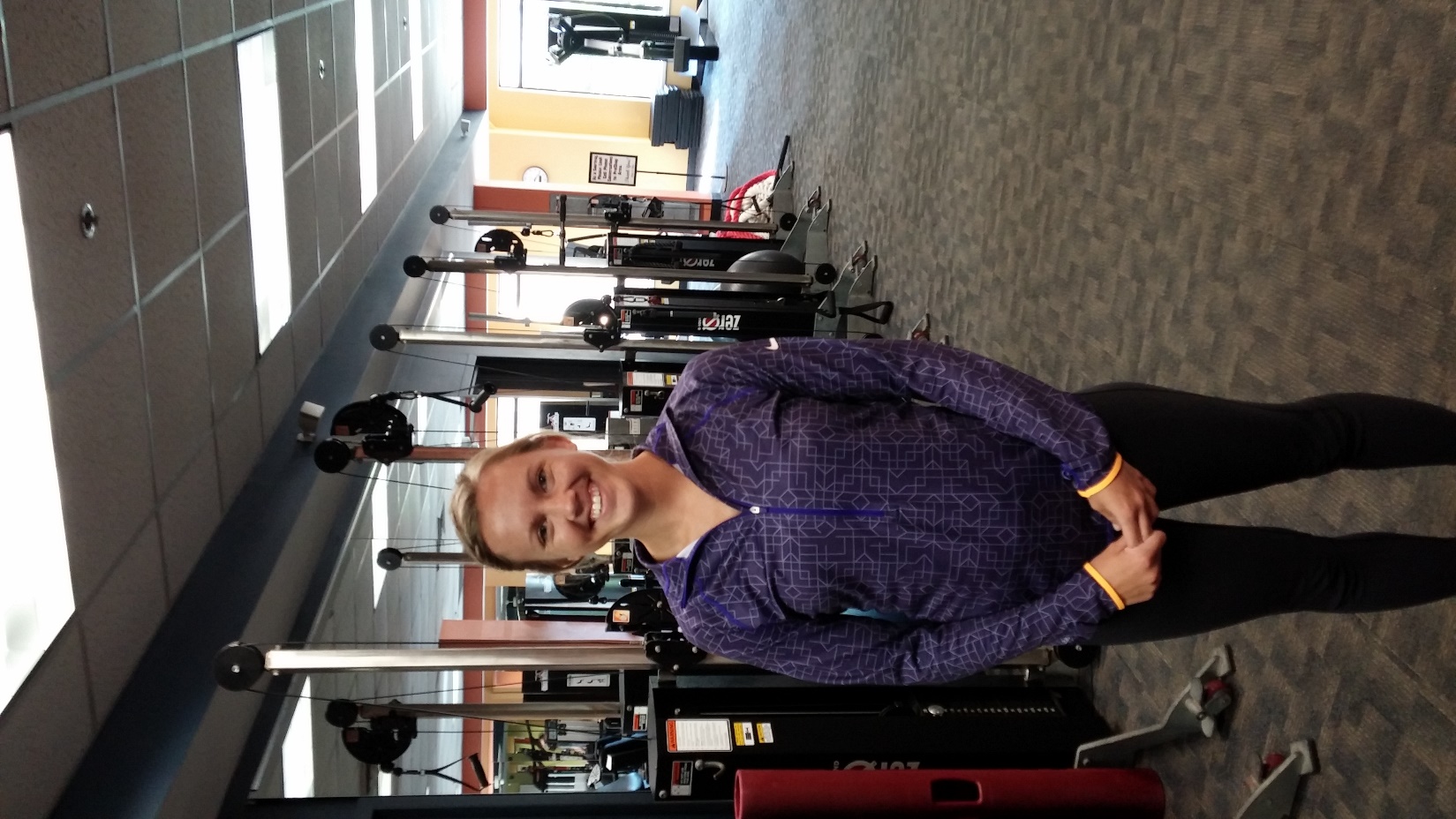 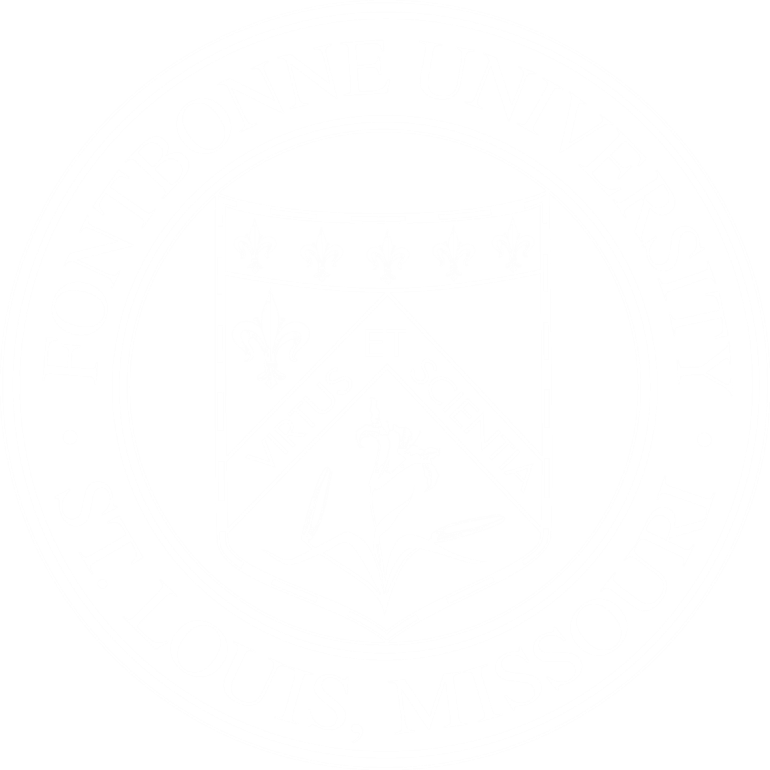 Fontbonne University ISPPEstimated Program Costs
*Reliable computer and internet access are required
**A private vehicle is necessary, as supervised practice sites are located 5 to 45 miles from campus and public transportation is not feasible. Proof of auto liability insurance is required. Sites may assess parking fees.
***Apartment style housing is available for graduate students living on campus
[Speaker Notes: A reliable automobile is required. Public transit in the city is not adequate for traveling to sites. 
Many interns share housing to save on costs. Connections to other selected interns will be made once all are accepted and confirmed.]
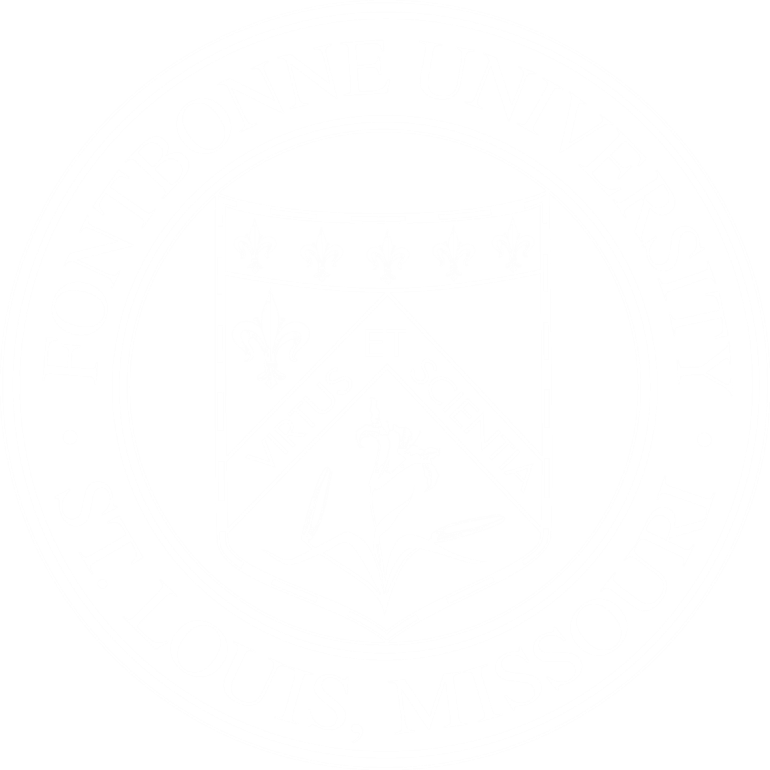 Admission Criteria
General Qualifications
3.2 DPD GPA (includes professional & science)
Current intern group average is 3.53
3.0 overall GPA
MNT coursework within the last 5 years
GRE scores are not required

Other attributes:
Potential for success in graduate school
Strong personal statement and letters of recommendation
Profession-related experience (work or volunteer)
Engagement in leadership and service 
Fit with our program and focus
Unique perspectives
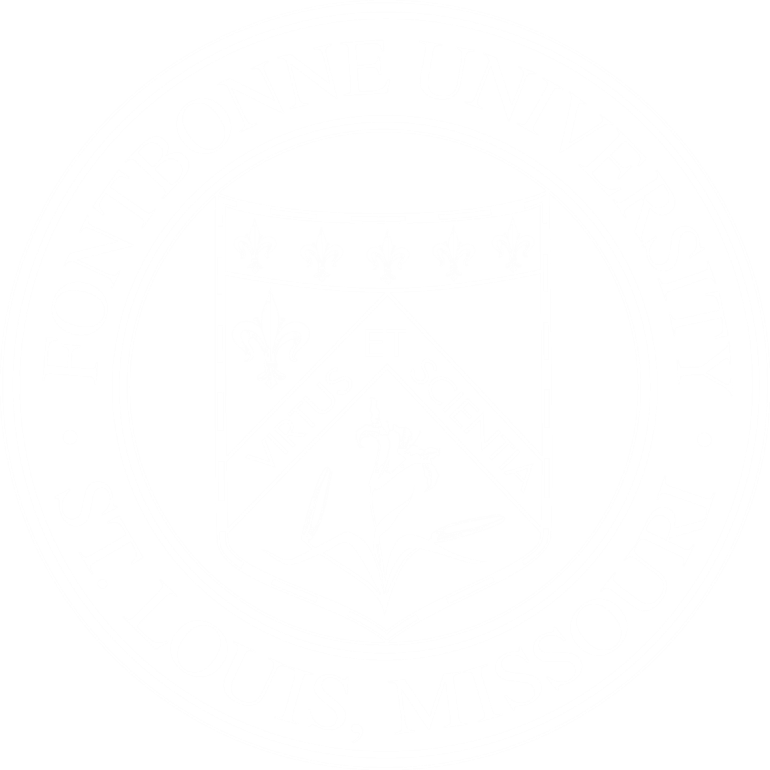 When and How to Apply
If you have ever received a “no match,” you may apply via DICAS beginning Thursday, April 6th 2017 at 11am

You must also apply to our graduate program
Please see our website for specific application instructions
Applicants who meet minimum qualifications will be contacted to set up a phone interview
Initial round of phone interviews will take place between Friday, April 7th and Wednesday, April 12th 
Preference will be given to applications received by Sunday, April 9th 
We will continue to review applications on a rolling basis until our class is full

Selected applicants must confirm acceptance within 24 hours of notification
If accepted, you must make arrangements to relocate to St. Louis, MO for orientation and to start summer courses on June 5th
FAQ’s
Housing
On campus apartment style housing available
 Off campus, residential “college” area
Tuition assistance
Graduate work study positions available 
Working during the program
Full time not recommended, ~20 hours per week is the norm and manageable
Schedule must be flexible to accommodate required activities
When are courses held?
Most graduate courses begin 4:30 or later, although some ISPP required classes begin at 3pm
Good Luck on your Applications!

Thank you for considering our program!

Please visit our website, or contact me for more details
Website: www.Fontbonne.edu/ISPP
Email:  DFrench@Fontbonne.edu